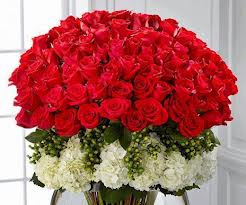 আজকের ক্লাসের সবাইকে স্বাগতম
উপস্থাপনায়-
মোছাঃ কামরুন নাহার
সহকারী শিক্ষক (আই,সি,টি )
ডোমন পুকুর আামিনীয়া কামিল মাদ্রাসা
শাজাহানপুর, বগুড়া
শ্রেণি:-	ষষ্ঠ
বিষয়: তথ্য ও যোগাযোগ প্রযুক্তি
অধ্যায়-দ্বিতীয়
সময়ঃ-	৪0 মিনিট
ছবি গুলো দেখ এবং চিন্তা কর
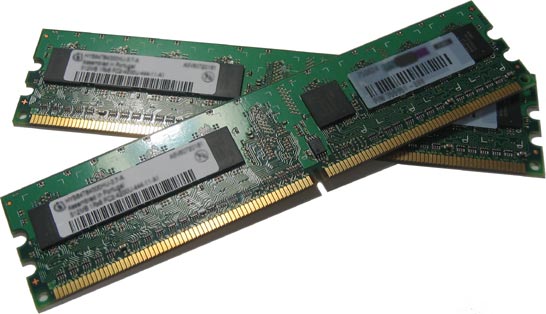 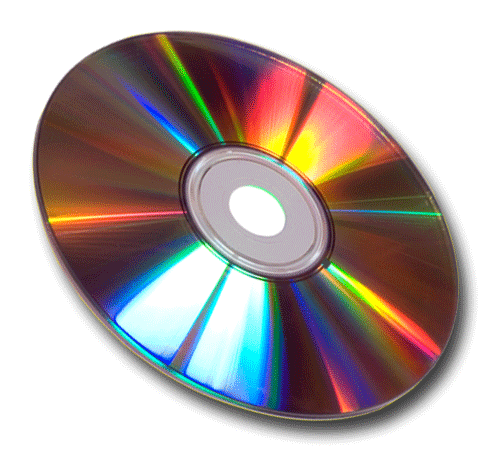 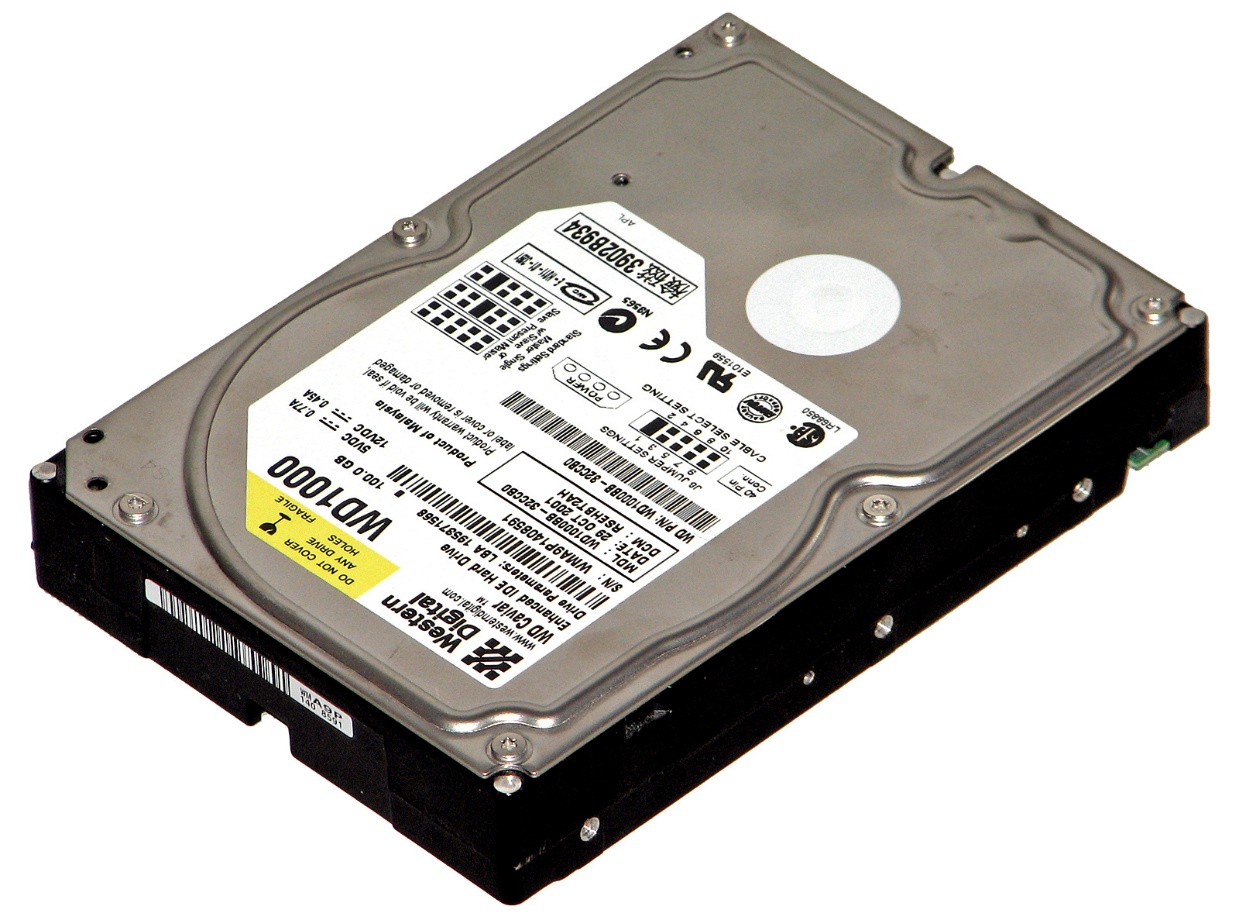 cvV wk‡ivbvg
মেমোরি ও স্টোরেজ ডিভাইস
শিখনফল
১।মেমোরি ও স্টোরেজ ডিভাইস কী, তার প্রকার বলতে পারবে।
২।কয়েকটি স্টোরেজ ডিভাইসের নাম বলতে পারবে ।
৩।স্টোরেজ ডিভাইসের ব্যবহার এবং এর সুবিধাগুলি লিপিবদ্ধ করতে পারবে।
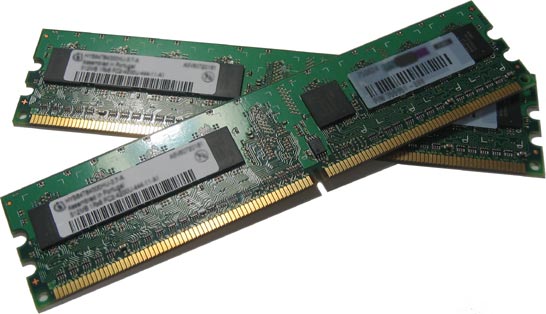 মেমোরি দুই প্রকার 
১। Main Momory (প্রধান স্মৃতি ) Ram, Rom
২।Auxiliary Momory (সহায়ক স্মৃতি )Hard Disk, Floppy Disk, CD, Pendrive
 (RAM – Random Access Memory) র‌্যাম অস্থায়ী মেমোরী যেখানে সাময়িকভাবে তথ্য রাখা হয় ।
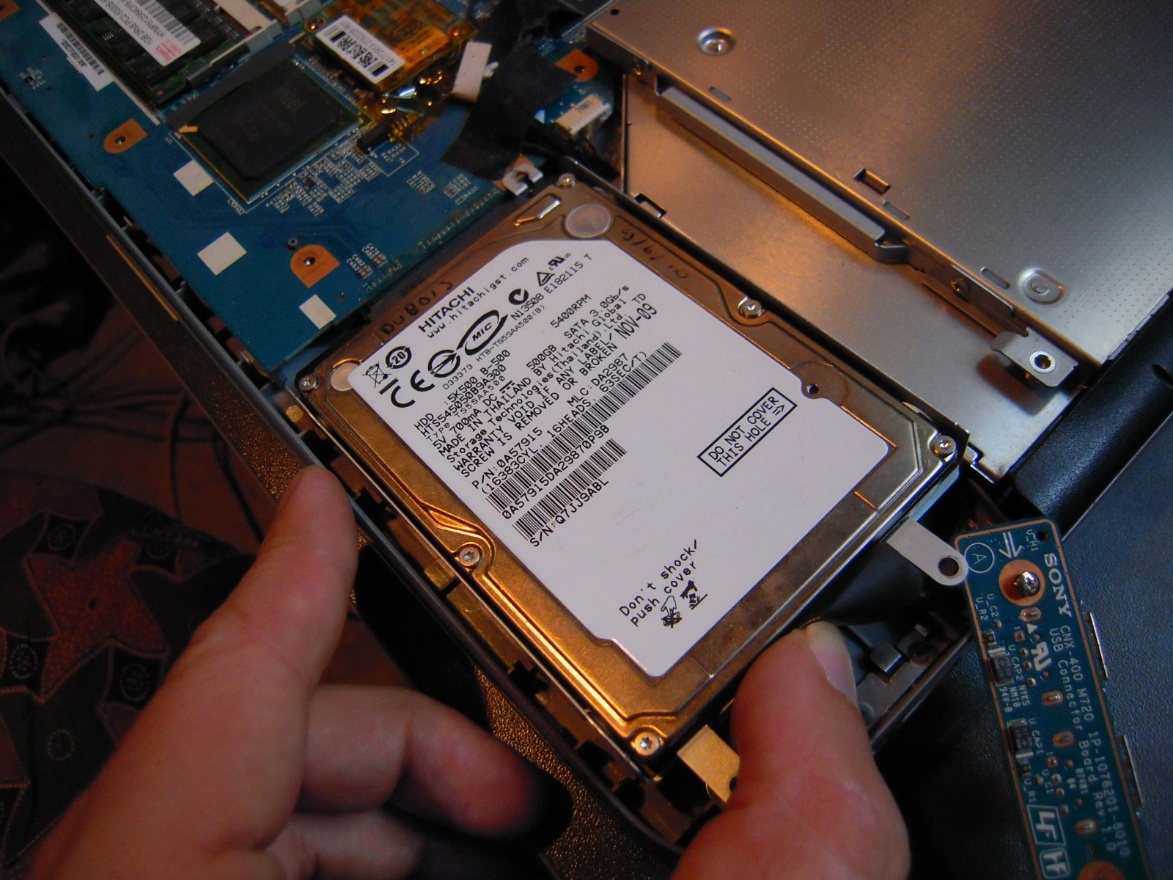 (ROM: Read only Memory)
হার্ডডিস্ক স্থায়ী স্টোরেজ ডিভাইস যেখানে স্থায়ীভাবে তথ্য রাখা হয়।
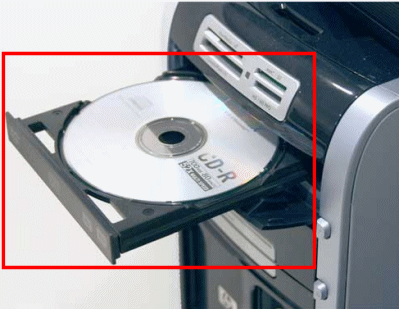 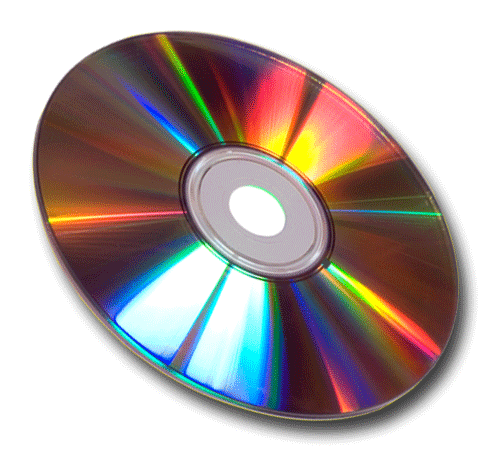 CD – Compact Disc
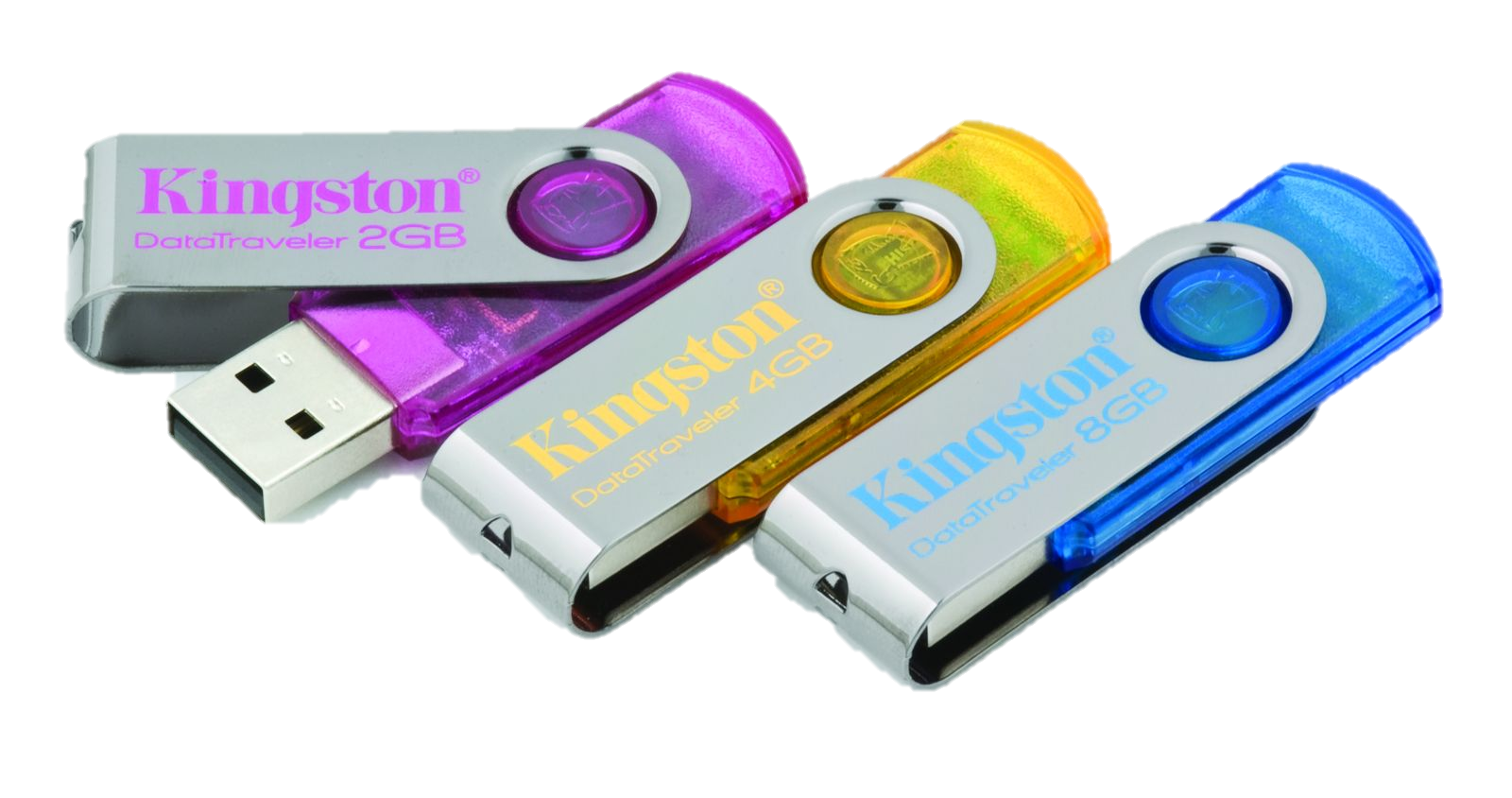 পেন ড্রাইভ
একক কাজঃ
মেমোরি কত প্রকার?   
  কোন ধরণের মেমোরি ?
দলীয় কাজঃ
সিডি ও পেন ড্রাইভ এর ব্যবহার লেখ এবং পেন ড্রাইভের সুবিধাগুলো লেখ।
মূল্যায়ন
১।ROM কোন ধরনের স্মৃতী?
২।কয়েকটি স্টোরেজ ডিভাসের নাম বল।
৩।স্টোরেজ ডিভাইসের কয়েকটি সুবিধা বল।
বাড়ির কাজ
wmwW I †cb WªvB‡fi  m¤ú‡K©  5wU K‡i  ‰ewkó wj‡L Avb‡e|
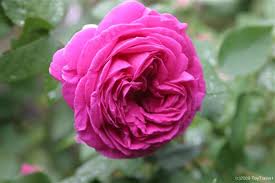 সকলকে ধন্যবাদ